公因數、公倍數
精選例題
因數判斷
若正整數 a 和 420 的最大公因數為 35，則下列敘述何者正確?
(A) 20 可能是 a 的因數，25 可能是 a 的因數(B) 20 可能是 a 的因數，25 不可能是 a 的因數
(C) 20 不可能是 a 的因數，25 可能是 a 的因數 (D) 20 不可能是 a 的因數，25 不可能是 a 的因數                                                                   【108 會考第 22 題】
線上講解
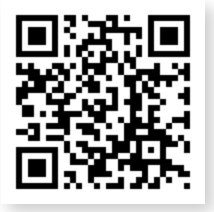 學生練習
若正整數 a 和 420 的最大公因數為 28，則下列敘述何者正確?
(A) 21 可能是 a 的因數，25 可能是 a 的因數      (B) 21 可能是 a 的因數，25 不可能是 a 的因數
(C) 21 不可能是 a 的因數，25 可能是 a 的因數  (D) 21 不可能是 a 的因數，25 不可能是 a 的因數
解答：(D)
長方體切割
有一塊長方體的實心木頭，長 189 公分、寬 147 公分、高 63 公分，若想將它完全切割成若干大小相同的正方體做成小積木，而使其不剩下，請問所切割的正方體小積木至少是切成幾塊?
(A) 189   (B) 63   (C) 21   (D) 19
線上講解
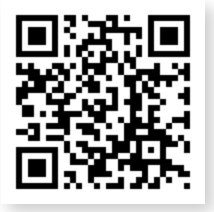 學生練習
將長 132 公分、寬 144 公分、高 84 公分的長方體，切割成相同大小的小正方體，切割完沒有剩下，請問至少可以切成幾塊小正方體? 
(A) 12   (B) 30   (C) 360   (D) 924
解答： (D)
同時回家
大姐每 6 天回家一趟，二姐每 9 天回家一趟，小妹每 14 天回家一趟，則：
(1) 某天三人同時回家，下一次三人同時回家是幾天之後?
(2) 如果三人某次同時回家時正好是星期六，那麼下次同時星期六回家是幾天之後?
線上講解
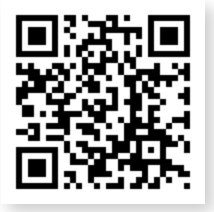 學生練習
社區設有健身房，已知小康每 3 天去運動一次，小美每 4 天去運動一次，小珍每 5 天去運動一次。若他們三人同時在星期五在健身房遇見，請問：(1) 最快要幾天後三人才會再一次在健身房遇見?    (2) 承 (1)，當天是星期幾?
解答： (1) 60 天  (2) 星期二
剩下或不足
老師準備軟糖要在萬聖節分送給同學，先進行分裝，每 45 個一數會多 10 顆，每 18 個一數會不夠 8 顆，每 30 個一數會不夠 20 顆，請問： (1) 漢堡軟糖至少有幾顆?      
(2) 若已知軟糖個數在 150 ~ 250 顆之間，請問軟糖總共有幾顆?
線上講解
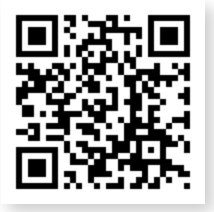 學生練習
某國中三年級學生升旗典禮排隊，如果 10 人一列，最後剩 2 人；如果 12 人一列，則剩 4 人；如果 16 人一列，則不足 8 人，請問：(1) 至少有幾位學生?  (2) 若已知總數在 700 ~ 750 人之間，則學生總共多少人?
解答： (1) 232 位  (2) 712 位